Use of Narcan by law enforcement for opioid overdose
Developed by Greater miami valley ems council and Regional physicians advisory board
Special thanks to Steve post, EMT-P and Brandon Lee, EMT of Dayton fire department for all their efforts on the development of this training and the related SOP
Narrated by Dr. Trent Elliott
[Speaker Notes: Today’s training is focused on the use of Narcan by Law Enforcement Officers to emergently manage an Opioid overdose.  This set of training slides was developed by the Greater Miami Valley EMS council and the Regional Physicians Board.  We’d like to recognize both Steve Post and Brandon Lee of the Dayton Fire Department for their efforts in developing this training.  Narrated by Dr. Trent Elliott.]
ORC 2925.61
Under the authority of Ohio Revised Code section 2925.61, “peace officers that have been approved by their department to carry and administer Narcan™ (also known as naloxone)”, will carry the Narcan kits in the passenger compartment of their patrol car. They will administer Narcan according to this policy.
[Speaker Notes: Under the authority of Ohio Revised Code section 2925.61, “peace officers that have been approved by their department to carry and administer Narcan” will keep dedicated kits in the passenger compartment of their patrol car.  When required, they can administer the medication in accordance with this policy.]
Sec. 2925.61.  

(1) If a peace officer, acting in good faith, administers naloxone to an individual who is apparently experiencing an opioid-related overdose, both of the following apply:

(a) The peace officer is not subject to administrative action, criminal 
     prosecution for a violation of section 4731.41 of the Revised Code, or 
     criminal prosecution under this chapter.

(b) The peace officer is not liable for damages in a civil action for injury, 
     death, or loss to person or property for an act or omission that   
     allegedly arises from obtaining, maintaining, accessing, or 
     administering the naloxone.

(2) Division (E)(1)(b) of this section does not eliminate, limit, or reduce any other immunity or defense that an entity or person may be entitled to under section 9.86 or Chapter 2744. of the Revised Code, any other provision of the Revised Code, or the common law of this state.
[Speaker Notes: (1) If a peace officer , acting in good faith, administers naloxone to an individual who is apparently experiencing an opioid-related overdose, both of the following apply:

(a) The peace officer is not subject to administrative action, criminal prosecution for a violation of section 4731.41 of the Revised Code, or criminal prosecution under this chapter.

(b) The peace officer is not liable for damages in a civil action for injury, death, or loss to person or property for an act or omission that allegedly arises from obtaining, maintaining, accessing, or administering the naloxone.

(2) Division (E)(1)(b) of this section does not eliminate, limit, or reduce any other immunity or defense that an entity or person may be entitled to under section 9.86 or Chapter 2744. of the Revised Code, any other provision of the Revised Code, or the common law of this state.]
Why Narcan?
Opiates can cause breathing to slow or stop
Narcan (aka naloxone) 
Safe medication 
Can reverse OD caused by opioid drugs
e.g., prescription pain meds or heroin
Neutralizes opioids in system 
Blocks effects of opioids on brain
Helps OD victim breathe again
Expect it to restore breathing within two to eight minutes
[Speaker Notes: So why is Narcan necessary?  Well…when an individual overdoses on any form of opiod pain medication, the most significant and dangerous effect is respiratory depression.  Opiates suppress the respiratory drive, causing victims to either breath very slowly or potentially stop breathing all together.

Narcan (also known by its generic name of naloxone) helps reverse the effects of opiod overdose.  A video demonstrating Naloxone’s mechanism of action will be shown in just moment.  In short, Narcan or Naloxone neutralizes the effects of opiods in the system, allowing victims to escape the detrimental effects on their respiratory drive. Generally, a victim normally responds to a Naloxone dose within the first 2 to 8 minutes following the medication administration.]
Things to know about Narcan
Narcan does not reverse ODs caused by non-opioid drugs, such as cocaine, benzodiazepines (e.g., Xanax, Klonopin and Valium), methamphetamines, or alcohol. 

Narcan administered to a person dependent on opioids may produce withdrawal symptoms. 

Withdrawal, although uncomfortable, is not usually life-threatening
[Speaker Notes: It is important to realize that Naloxone only antagonizes or reverses the effects of opiod overdose.  Any victim who has overdosed on non opiod drugs like cocaine, methamphetamine, alcohol, or benzodiazepines will not respond to naloxone.

Another important point to consider is that when an individual is opiod dependent, naloxone at the very least will “kill their high” and in some cases may produce withdrawal symptoms. Although uncomfortable to the victim, withdrawal symptoms are usually not life threatening.]
Things to know about Narcan
Strongly recommended that anyone receiving Narcan be transported to the hospital by EMS
With some long-lasting opioids, Narcan may wear off before the opioids, causing the person to lose consciousness again
[Speaker Notes: Another very important point is that administering naloxone is not a substitute for medical care.  Anyone who receives naloxone should be transported by EMS to the hospital for further evaluation.  Some opiod medications may remain in the system longer than the active phase of naloxone.  This means that the patient may return to a respiratory depressed state and be at risk once again.  The following video helps illustrate the action naloxone has on the brain and its mechanism to reverse opiod overdose.  It was take from the Narcan website.]
Most commonly used opioids
Champaign County Sheriff's Office
[Speaker Notes: Given the fact that not everyone is familiar with different classes of medication, it may be helpful to see which prescription and illicit drugs are classified in the opioid category.  Many of these name should be familiar to most of you.  Take a few seconds to review the list and familiarize yourself with these more common opioids.]
Signs of Opioid Overdose
Breathing slow and shallow (less than 10 breaths per minute which equals 1 breath every 6 seconds) or has stopped
Blue or grayish lips and fingernails 
Skin may turn gray, blue
An overall blue or grayish appearance
Pulse (heartbeat) is slow, erratic, or not present 
Constricted Pupils
[Speaker Notes: How can you tell when a victim is suffering from an Opioid overdose? Because opioid medications suppress the body’s respiratory drive, the most dramatic sign involves slow or shallow breathing (less than one breath every 6 seconds) or absence of respirations all together.  When a victim is deprived of oxygen, some physical signs that may manifest include a blue or grey coloring that begins at the lips and can progress to the fingernails and then ultimately be noticeable throughout the entire skin.  

Check the victim’s pulse.  You may notice a a slow or erratic heartbeat. Worse case, the heartbeat may be completely absent signifying either that the heartbeat is so weak that it cannot produce a palpable pulse or that the heart has completely stopped. 

Assess the victim’s eyes to see if the pupils are constricted.]
Constricted Pupil
Look for pupils <3mm
1mm = about the width of the side of a dime
[Speaker Notes: Here is an example of a constricted pupil.  Sometimes referred to as “pinpoint pupils”, opioids can cause the pupil to constrict to 1mm in diameter or approximately equal to the width of the side of a dime.]
Signs of Opioid Overdose (continued)
Vomiting
Face is pale and clammy
Choking or loud snoring noises 
Unconscious/ unresponsive and will not respond to shaking or sternal rub 
Cardiac Arrest
[Speaker Notes: Other less specific signs of opioid overdose include vomiting, pale and clammy face or skin, choking or loud snoring noises, a victim who is unconscious or unresponsive, or a victim who is in cardiac arrest.]
Signs of Opioid Overdose
By themselves, most previously listed signs are not reason enough to administer Narcan
Must be a reason to suspect opioid overdose in conjunction with the signs listed
Narcan indicated only when opioid OD suspected, AND the victim is unconscious
[Speaker Notes: Keep in mind that opioid overdose is not the only cause of decreased consciousness.  Although the previously described list of signs can point to an overdose, there must also be other reasons to suspect that a victim is under the influence of an opioid substance.

Narcan is only indicated in an unconscious victim and there is a strong suspicion that Opioid overdose is the cause.]
Reasons to suspect opiod overdose
When informed by the dispatcher that a given person appears to be suffering an opioid overdose
Opioid drugs found on scene
Opioid drug paraphernalia found on scene (needles, syringes, chore boy, a burnt or charred spoon)
Witnesses state victim was taking some sort of opioid prior to OD
Known heroin user location
[Speaker Notes: There are some obvious reasons that you can suspect an opioid overdose.
First, you have been informed by the dispatcher that a victim appears to be suffering from an opioid overdose.
Second, opioid drugs are found at the scene
Third, there is drug paraphernalia on scene such as needles, syringes, a chore boy, and a burnt or charred spoon.
Fourth, witnesses on scene report that the victim was using an opioid prior to the the call
Fifth, you are responding to a known heroin user location.]
Paraphernalia commonly found on scene of overdose
[Speaker Notes: Here is an example of some commonly used IV opioid drug abuse paraphernalia.]
Considerations responding to Overdose
Scene safety is your #1 priority
Stay aware of surroundings during victim evaluation, setup, and administration of Narcan especially if by yourself
You may lose tactical advantage quickly due to most victims being on the ground and in close quarters with awkward access to the victim and difficult egress from the victim etc.
You will generally be in a crouched or kneeling position with your hands full if an outside influence engages you, or your victim turns violent during the treatment
If alone, request backup prior to administration of Narcan due to potential for violence from victim. OD victims do not react the same, the unpredictable nature of the victims requires intense situational awareness at all times
[Speaker Notes: When responding to an overdose situation your number one priority is scene safety.

First…it is important to be aware of your surroundings while evaluating the victim, prepping the Narcan, and administering the medication…especially if you are responding alone.

Second…be aware that you can quickly lose the tactical advantage.  Often you will find the victim on the ground in close quarters which will make it awkward to access the scene.  In addition, should the situation dictate…it is more difficult to egress the scene.

Third…you will generally be encumbered with your hands full in a crouched or kneeling position. If you are engaged by an outside influence or the victim becomes violent, you may find yourself in dangerous situation.

Fourth…Not all overdose victims will react the same to a dose of Narcan.  With this in mind, it is best to call for backup prior to administering the medication.  Be prepared for unpredictable or potential violent responses from the victim. Overdose scenes require intense situational awareness at all times.]
Body Substance Isolation
Use body substance isolation (BSI) prior to any direct victim treatment.
Drug addicts, especially intravenous users, are at high risk for communicable diseases such as Hepatitis B, C, or HIV
Bodily fluids will commonly be present, and the risk of you coming in contact with them will be extremely high 
Blood, vomit, saliva, urine, and feces are all capable of transmitting different diseases. Protect yourself!
[Speaker Notes: A major piece of situational awareness is considering the potential for infection.  To mitigate this consider Body Substance Isolation prior to any direct victim contact.

Drug addicts, especially IV drug abusers are at much higher risk of Hepatitis B, Hepatitis C, or HIV infections.  

Any interaction with a drug addict will present a risk of contacting body fluids that can potentially transmit disease.  Protect yourself from blood, vomit, saliva, urine, and feces.]
Needles
Be aware of any exposed needles or other paraphernalia  that you may potentially come in contact with
Under no circumstance should you try and recap a needle.
EMS can safely dispose of needles for you
If drug paraphernalia is kept as evidence, consider placing in puncture-resistant containers, e.g., paint cans
[Speaker Notes: A vital aspect of scene safety is to be aware of needles and other drug paraphernalia.  When responding to an overdose call, you will undoubtedly come into contact with these items.  

Under no circumstance should you every try recapping a needle.  EMS can safely dispose of needles for you in authorized sharps containers. 

If drug paraphernalia is needed for evidence, it should be placed in puncture resistant containers such as a paint can or a plastic bottle with a cap.]
Responding to a Suspected OD
Is victim responding to you?
Give them a shake, yell their name
Any response?
If no response, try a STERNAL RUB (rub your knuckles across their sternum for a few seconds) 
Still no response?
  Pupils and heart rate
Check for constricted  pupils
Check for slow, erratic,  or no pulse
[Speaker Notes: So far we’ve talked about scene safety, body substance isolation, needles and other drug paraphernalia.  Now let’s change gears and focus on the victim assessment.

The very first assessment is to see if the victim is responding to you.  Begin by giving them a shake and calling out there name to see if they will respond.

If no response, the next level is to see if they respond to “painful stimuli”.  This involves administering a sternal rub to see if they become responsive when uncomfortable.

If the victim still isn’t responding, continue evaluation by assessing pupil size (remember constricted pupils are expected with overdose) and check for a pulse (will be slow, erratic, or absent).]
Sternum Rub
Sternum - bone in center of chest that joins ribs on either side
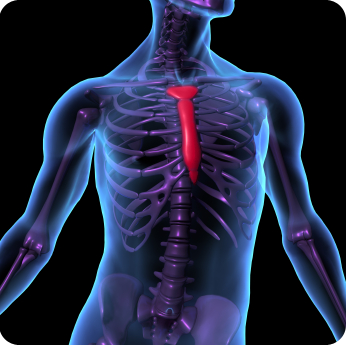 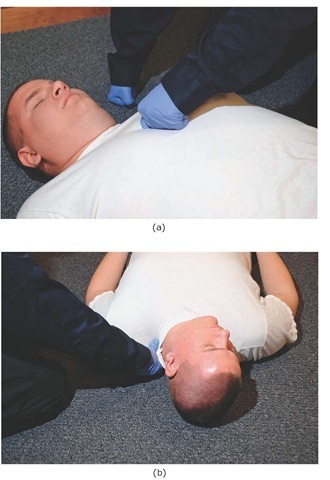 [Speaker Notes: The sternum…more commonly referred to as the “breast bone” is located in the center of the chest between the ribs on either side.  The Sternal rub is a technique where an individual makes a fist and aggressively rakes the knuckles in the middle of their fingers across the breast bone.  This is normally enough force to cause a sufficient amount of discomfort to wake a sleeping individual. If a victim is unresponsive to this type of painful stimulus, it is one possible sign that they are sedated or compromised in some way.]
Before Narcan
Place victim in recovery position before giving Narcan
Lying on side, mouth downward so fluid can drain from airway; chin tilted back; arms and legs locked to stabilize position
Victims who receive Narcan may vomit (although not every time)
Recovery position will help keep the airway clear, preventing choking on vomit or other secretions
Request EMS response!
[Speaker Notes: Prior to administering Narcan to a victim it is important to accomplish a few prepatory steps.  

First, call for medical help.  Remember that in any situation where Narcan is administered, it should be done in conjunction with a medical response by EMS.

Second, place the victim in recovery position.  Remember that this is placing the victim on their side with their mouth pointed toward the ground to allow gravity to assist in removing secretions and potentially vomit from blocking the airway.  Tilt the chin back which helps physically open the airway.  Lock the arms and legs to stabilize the recovery position.

No two overdose victims are going to response in the same way, but there are patterns to keep in mind.  Often victims who respond to narcan will vomit.  Taking these steps prior to administering the medication will provide the best chance that their airway doesn’t become compromised and help prevent the victim from inhaling saliva or vomit into their lungs.]
Administering Narcan
Assemble nasal spray Narcan (see diagram on next page)
Spray half (1 ml) up one nostril, half up the other
Give a second dose of Narcan if no response in 2-5 minutes
[Speaker Notes: When it comes to administering Narcan the steps of medication preparation and giving it to the victim are fairly straight forward.

Begin by assembling the Narcan atomizer. This is diagramed in the next few slides.

Administer half (1mL) of the medication in one nostril and half up the other.

If the victim has not responded in the first 5 minutes, you can consider giving another dose.]
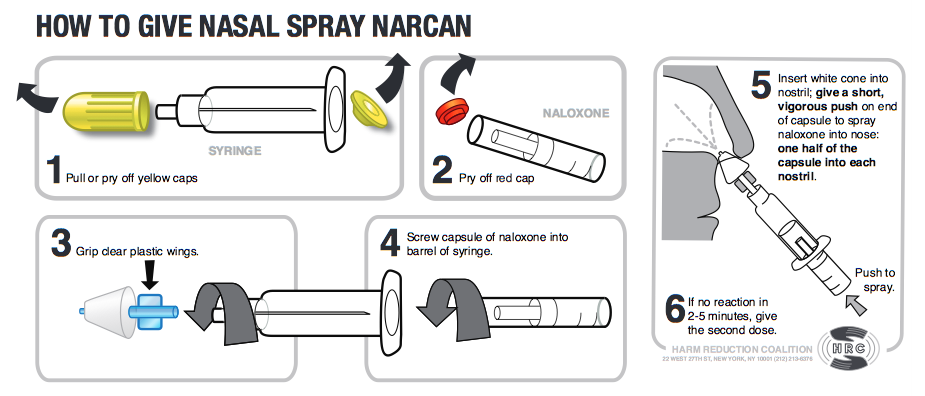 [Speaker Notes: As you can see…the process is is straight forward.]
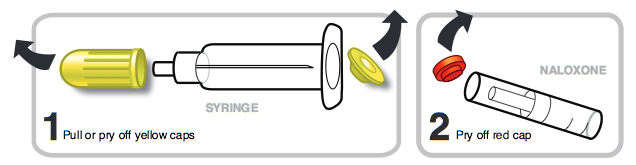 Step 1: Pull or Pry Yellow CapsStep 2: Pry off Red Cap
[Speaker Notes: The first step is to remove the yellow caps from the syringe.

The second step is to remove the red cap from the Nalaxone (Narcan) capsule.]
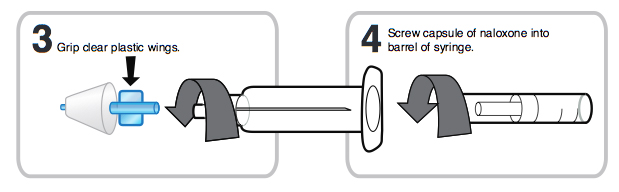 Step 3: Grip clear plastic wings of MAD 	and twist syringe onto itStep 4: Gently screw capsule of Narcan 	into barrel of syringe
[Speaker Notes: Step 3 – Attach the Medication Atomization Device by twisting it onto the syringe.  The Atomizer is the device that takes the medication in the liquid form and administers it to the victim in a mist.

Step 4 – Attach the Narcan capsule by screwing it to the barrel of the syringe]
Step 5: Insert white cone into nostril
Give a short vigorous push on end of capsule to spray Narcan into nose
One half into each nostril

Step 6: If no reaction in 2-5 minutes, give the second dose
[Speaker Notes: Step 5 – Seat the white cone against the nostril and administer half of the medication by giving the syringe a short, vigorous push on the plunger.  Repeat the same process into the other nostril

Step 6 – If no response within 5 minutes, repeat the procedure with a new Naloxone device.]
Intranasal Medication Delivery
Champaign County Sheriff's Office
[Speaker Notes: This illustrates the appropriate positioning of the Medication Atomizer Device seated in the nostril. Remember that a victim should be in recovery position prior to administering the dose.]
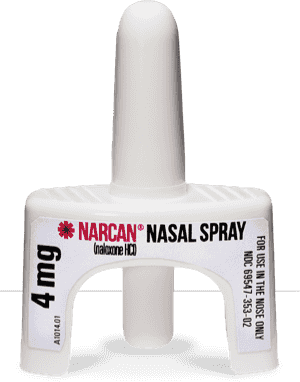 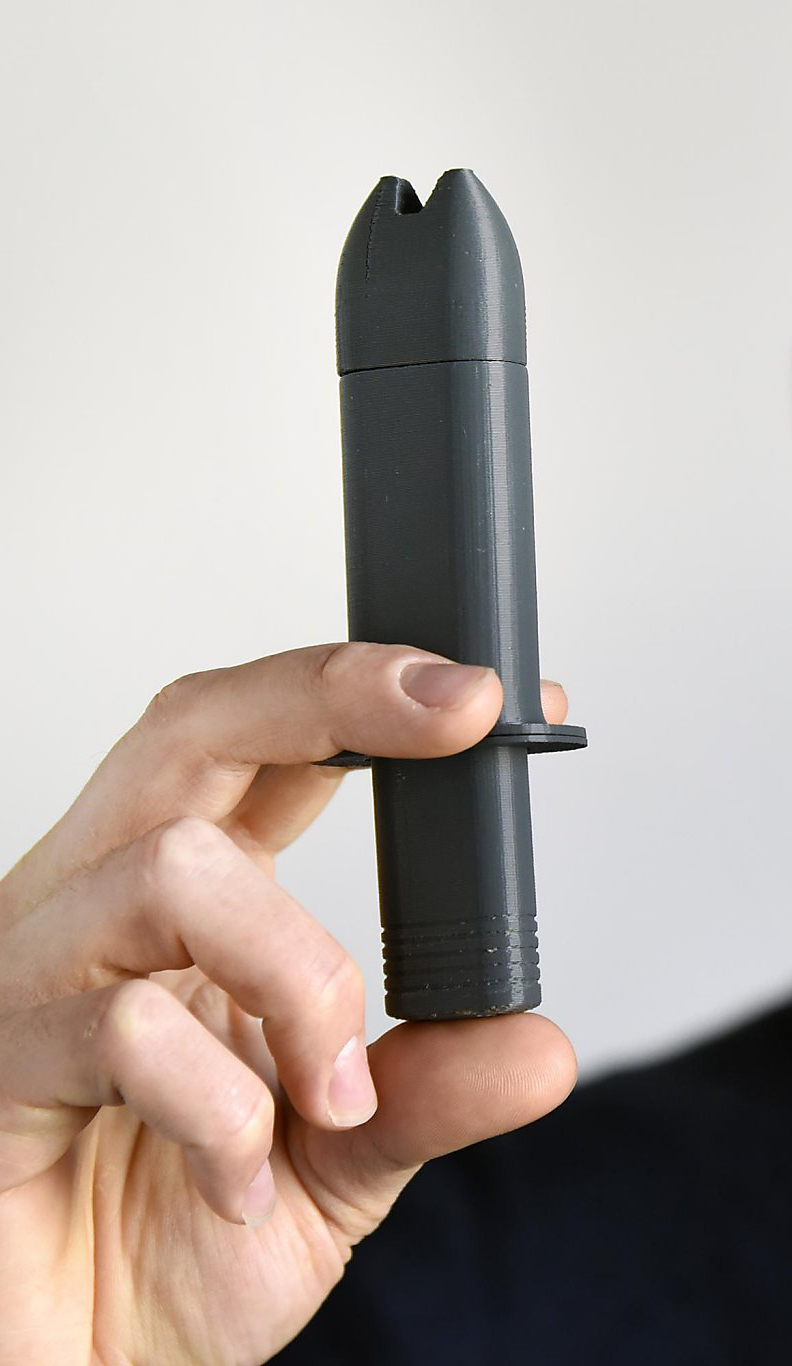 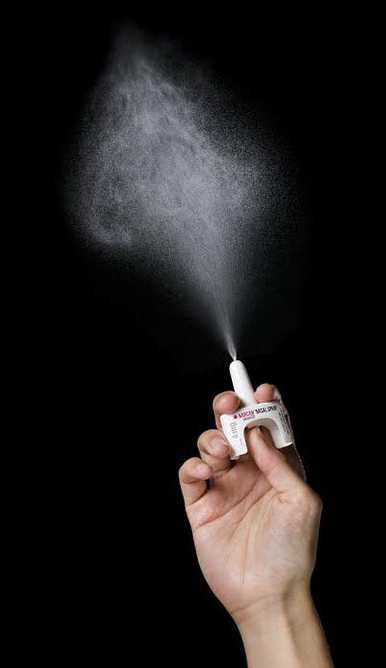 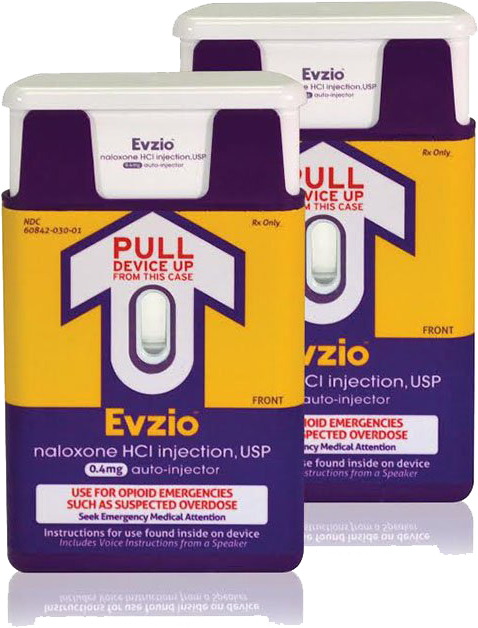 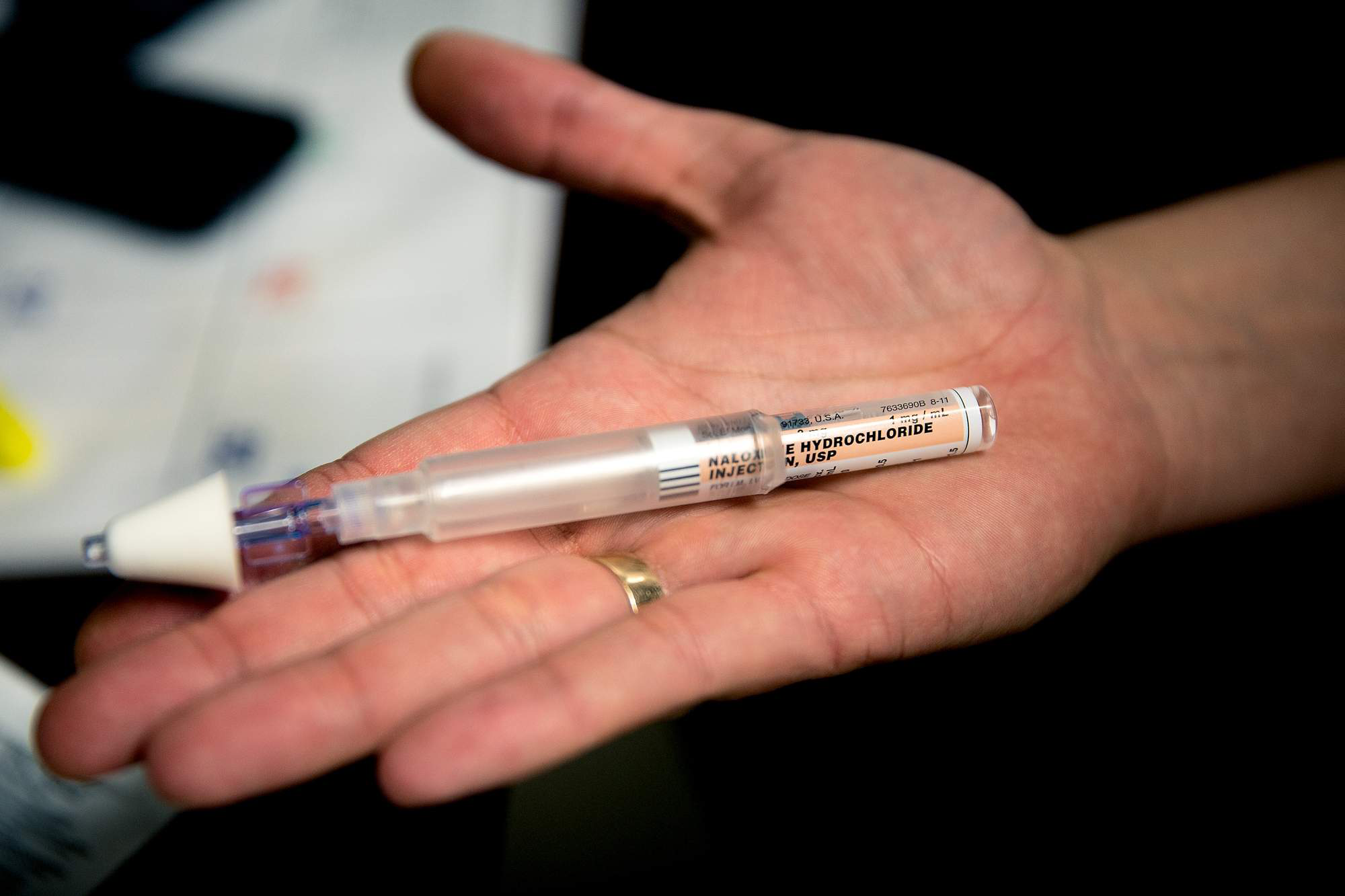 [Speaker Notes: It is worth mentioning that different DAWN kits may have sources of narcan, they may come in different concentrations, and that the devices may be slightly different.  However, for the purpose of uniformity, we wanted to address the the Medication Atomizer Device.
Another point worth discussing is that with an increased prevalence of heroine overdosing occuring these days, that some community members are also getting supply of Narcan and using it.  With this being said, it may be possible that when you arrive on scene that the victim has already received a narcan dose.  It is still OK to use your Narcan kit on the victim provided that they are still unconscious.]
What to expect after administering Narcan
Each victim will react differently  
Most will wake up simply confused and disoriented
Side effects may include but are not limited to:  rapid heart rate, nausea and vomiting, sweating, blurred vision, and opiate withdrawal
Can become combative

Use extreme caution with combative victims
Request backup and EMS prior to administration of Narcan
Most combative victims are also disoriented and confused
Will not listen to commands

Strongly recommended that anyone receiving Narcan be transported to the hospital by EMS
[Speaker Notes: Once you have successfully administered Narcan…What can you expect?  In the simplest terms…expect the unexpected.  Remember that each victim will react differently.

Most individuals will most likely wake up a little disoriented and confused.  Many will experience nausea and vomiting, sweating, increased heart rate, visual changes and possibly even opioid withdrawal.  We will review signs and symptoms of withdrawal in a moment.

Remember that it is not uncomon for victims to become combative. Since this is a risk to your own personal safety it is important to request backup from EMS prior to administering narcan.  Since most combative victims are both disoriented and confused, they will not be able to listen to and follow commands.

Let us stress once again the importance of victims who receive Narcan being transported to the hospital by EMS.]
What if Narcan Doesn’t Work?
Victim still unconscious?
Maintain recovery position 
Consider rescue breathing or CPR if trained
Rescue breathing if not breathing or less than 10 breaths per minute which equals 1 breath every 6 seconds
Use PPE and some kind of barrier device
CPR training recommended for all LEOs
Consider second dose of Narcan if available
[Speaker Notes: What if the Narcan doesn’t work and the victim remains unconscious?  

To begin, be sure to maintain the recovery position.  
If you are CPR trained, consider rescue breathing. Rescue breathing is indicated if the victim has less than 10 respirations a minute or in other words is taking less than one breath every 6 seconds.

Obviously mouth to mouth in this population is not recommended so be sure if you do CPR that proper protective equipment is available.  It is highly recommended that all law enforcement officers receive CPR training.

Again…if the victim has not responded to the first dose in the first 5 minutes, consider administering another dose.]
Head tilt/Chin lift
Head tipped back
Chin lifted
[Speaker Notes: This slide illustrates the method to support a victim’s airway.  The head tilt/chin lift maneuver helps minimize obstruction of the airway that can result from the victim’s tongue falling to the back of the throat.

It is accomplished by supporting the back of the neck with either a rolled towel or jacket while, at the same time, lifting up on the jaw and applying pressure on the forehead to tilt the head back.]
Signs of withdrawal
Muscle aches
Excessive sweating
Anxiety 
Agitation 
Insomnia 
Tearing of the eyes
Runny nose
Rapid pulse (high heart rate)
Combative behavior
Seizures
[Speaker Notes: As mentioned a moment ago, some victims who receive Narcan may exhibit signs and symptoms of opioid withdrawal.  Here is a list of the most common withdrawal findings.]
Signs of improvement
Respiratory
Breathing returns
Reverts from irregular/inadequate to normal breathing
Circulation 
Pulse present and normal 
Skin tone improving, paleness and bluish tint go away
Consciousness improves and victim becomes more alert
[Speaker Notes: How do you know when your victim is getting better.  Look for the most obvious signs.

First is that respirations or breathing returns to normal.

Second, the pulse will normalize and become stronger. As circulation improves, skin, lip, and nail discoloration will become more pink and the bluish hues will resolve.

Third, the victim will become more alert and consciousness improves.]
Special Considerations
EMS cannot force an OD victim to go to the hospital if they become “alert and oriented” even if Narcan has been provided by LEO’s or by EMS 
“Alert & oriented means victim is able to answer questions such as who they are, where they are, situation surrounding incident,  time, etc.

LEOs may consider pink slip or arrest if situation warrants
EMS and LEO may consult with Medical Control regarding whether drug used would be so long-acting that Narcan would likely wear off
[Speaker Notes: Let’s take the time to review a few special considerations with regard to opioid overdose and narcan use.

Although it is highly encouraged that a victim be transported to the hospital by EMS for further medical evaluation, neither EMS or law enforcement officers can force an overdose victim to seek medical care at the emergency room if they become “alert and oriented”.

A victim is considered alert and oriented if they are able to appropriately answer questions regarding who they are, where they are currently, and are aware of situations surrounding the incident.  Generally included in this constellation of questioning are inquiries regarding the time to include the current day, month, and year.

If the situation warrants detaining the victim, the law enforcement officer may consider a pink slip or arrest.  It is possible for both EMS and LEO to consult Medical Control regarding whether the drug used would be so long-acting that narcan would likely wear off. Unfortunately, with such inconsistency in potency and dosings of street drugs like heroine, it is impossible to verify with 100% surety that the victim is in the clear following the narcan administration.]
Special Considerations
Other methods to administer Narcan
Narcan by auto-injector recently approved by FDA
Not available at time of this presentation
To use, LEOs will require separate training 
This training only covers intranasal Narcan
[Speaker Notes: The use of drug identification field tests to determine the drug type used in the overdose is often beneficial.  It aids EMS with pre-hospital care and helps facilitate longer term care and treatment in the emergency room.

There are other methods to administer narcan, but as mentioned previously, the administration method used in the DAWN kits carried in the Dayton area use the medication atomization devices for intranasal use.]
Storage and Exchange of Narcan
Will be department dependent
Ohio Board of Pharmacy recommends “sealed tab system” with a “running log”
1:1  ratio (one Narcan comes in, one Narcan goes out) used to exchange from a central supply area is recommended but not required (to be determined by individual departments)
Consider having an officer in charge of distribution/ exchange
Must be stored in a tamper evident container or system while in the field
For smaller departments, consider having small storage area with reasonable amount of Narcan kits accessible to officers that need to exchange kits during a shift 
Consider using “per use” reports that maintain accountability
Accountability questions to be answered
Which officer used the drug?
When did the officer use the drug?
Which tab # was used?
[Speaker Notes: Protocols for storing and exchanging Narcan kits will continue to be department dependent.  It is the responsibility of each department to determine how to accomplish this process.

The Ohio Board of Pharmacy recommends using a “sealed tab system” with a “running log” to keep accountability on Narcan kits.

Another recommendation is exchanging narcan kits on a 1 to 1 ration, meaning for every used Narcan kit that returns to central supply, a new Narcan kit goes out to replace it.  Again…this policy is determined by individual departments.

Some ideas for each department to consider are
Having an officer in charge of distribution and exchange of kits.
Storing the supply in tamper evident containers or systems while in the field.
For smaller departments, keeping a reasonable amount of Narcan kits accessible in a storage area during a shift.
Using a “per use” report to maintain accountability.  This involves recording which officer used the drug? When the officer used the drug? And Which tab number was used?]
Storage/Exchange continued
Narcan should be kept out of direct light and at room temperature (between 66 and 77 degrees Fahrenheit)
Each department is buying their own supply of Narcan
Each officer responsible to maintain assigned kit
LEOs/LE agencies MAY NOT obtain Narcan supply from local fire department/EMS
Per ORC 2529.61, law enforcement agency must obtain terminal distributor of dangerous drugs license for peace officer to obtain and use Narcan
Shelf life (how long sealed vials are good to use) of Narcan is approximately two years
[Speaker Notes: When storing Narcan, it should be kept out of direct sunlight and at room temperature (between 68-77 degrees Fahrenheit)

Each Department is responsible for buying their own supply of Narcan.  Each vial of may safely be stored on the shelf unopened for approximately 2 years.

Individual officers are responsible for maintaining their assigned kit in a proper storage technique so it will remain functional if needed.

Neither LEO or LE agencies are able to obtain Narcan supply from local fire departments or EMS agencies.

Remember that per the Ohio Revised Code 2529.61, “law eforcement agency must obtain terminal distributor of dangerous drugs license for peace officer to obtain and use Narcan”]
Summary
Narcan is a safe and effective drug in treating opioid overdoses
May lessen lethality of opioid overdoses by getting Narcan on scene faster
#1 priority will always be scene safety and officer safety
Proper storage, maintenance, and exchange of Narcan both at a supply station and with the individual officer is very important
[Speaker Notes: This concludes the Narcan training.  We hope that this provides a solid foundation for your understanding and comfort about what Naloxone is, how it work, and when to use it.  

Remember that the purpose of administering this medication is to lessen the lethal effects of an opioid overdose and provide an opportunity for victims to receive the medical help they need to survive.  

Always remember that your first priority must be scene safety and officer safety.  

Finally, be sure to follow your department’s established protocols for storage, maintenance, and exchange of Narcan.  

We appreciate your time and consideration.  Cheers.]